Project Management
Module 5
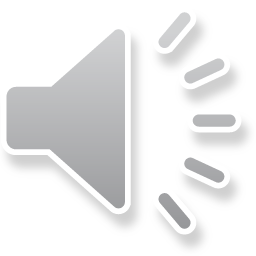 Project Steps
Idea
Applied research
Design
Development
Marketing
Production
Sales and Distribution
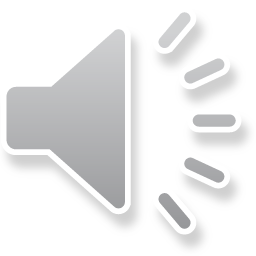 Phases of a Project
Initiation
Planning
Execution
Controlling
Closing
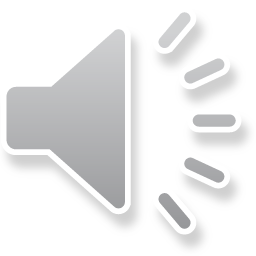 Initiation Phase
This phase of the project is the pre-planning phase that usually results in a defined list of objectives and goals for the project.
Feasibility study
Concept
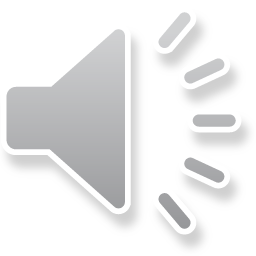 Planning
Project planning defines the individual project activities and required resources. Schedules, including goals and deliverables, are devised. A budget is also developed.
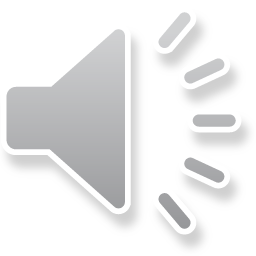 Executing Phase
Involves the coordination of project resources in order to complete each task outlined in the planning phase.
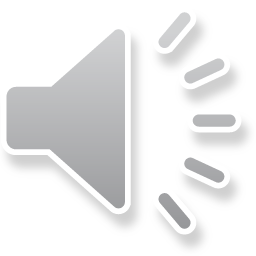 Controlling Phase
Involves the overseeing by the manager of all aspects of the project.
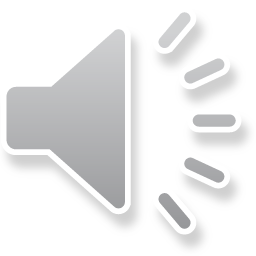 Closing Phase
Required steps to finish the project.
Punch List
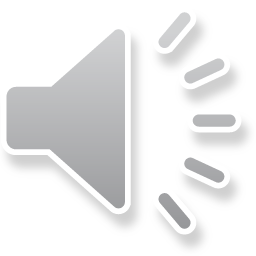 The Project Plan
Planning involves organizing a project in a logical order, identifying and defining the work activities in such a manner that they will help achieve the project objectives.
From M. Pete Spinner, Basic Principles of Project Management
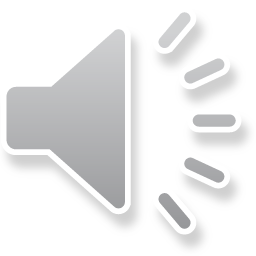 The Planning Process
Can be the most time consuming phase
can be the best (most rewarding) phase of a project
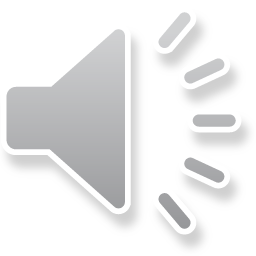 Project Planning Steps
Establish Objectives
Develop a Plan
Construct the Project Planning Diagram
Identify Time Duration for Each Activity
Identify the Costs and Labor/Personnel associated with each activity
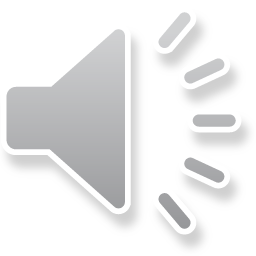 Establish Objectives
State the objectives

List milestones

Designate responsible personnel or departments
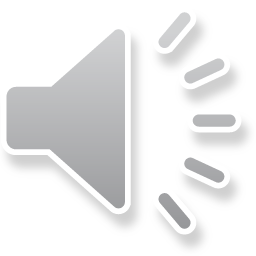 Develop A Plan
List the Jobs that must be done to complete the project
Develop the WBS
Delineate the Jobs
Determine Job Sequence
Determine Concurrent Jobs
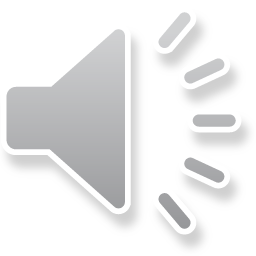 Develop A Plan
List the Jobs that must be done to complete the project
Develop the WBS
Delineate the Jobs
Determine Job Sequence
Determine Concurrent Jobs
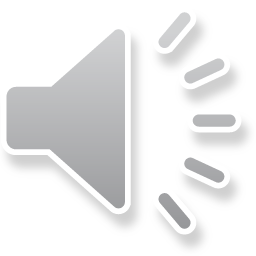 Plan
Construct A Diagram

Show Sequences

Identify Timing between Tasks

Identify The Costs of Labor/Personnel associated with each Activity
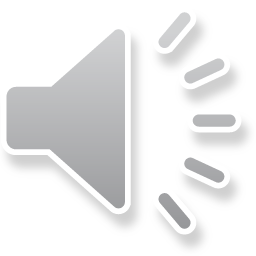 Questions
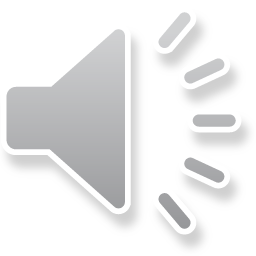